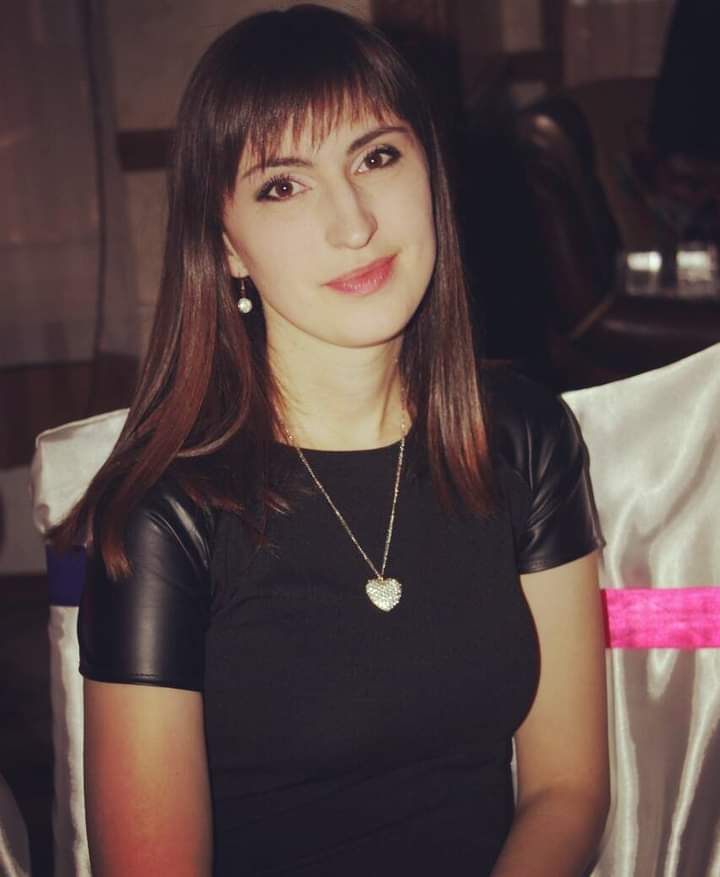 ПортфоліоПрактичного психологаПісківського ліцею Кошелєвої Марини Іванівни
Загальні відомості
Дата народження            16.09.1990р
Освіта                               вища . НПУ імені М.П. Драгоманова
Спеціаліст за дипломом  Практичний психолог,соціальний педагог
Стаж роботи                     8 років
Місце роботи                    Пісківський ліцей
Посада                              практичний психолог
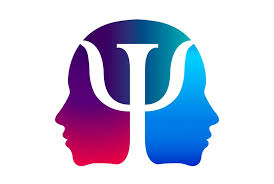 Освіта та сертифікати
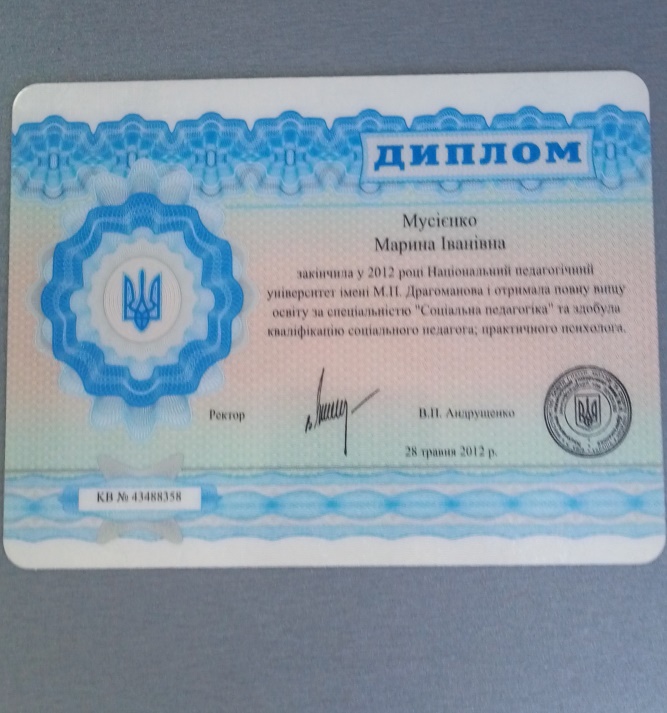 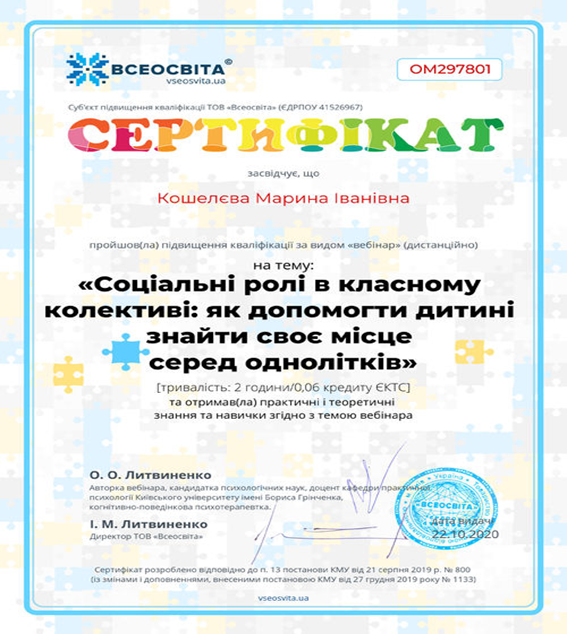 Метою діяльності психологічної служби є:
Підвищення ефективності навчально-виховного процесу та надання психолого-педагогічної допомоги його учасникам.
   Напрямки роботи:
Психодіагностична робота.
Профілактична робота.
Просвітницька робота.
Консультаційна робота.
Корекційно-відновлювальна.
Організаційно-методична робота.
Зв’язки з громадськістю.
Перспективний план роботи, принципи та напрямки роботи
Проблемою над якою працює практичний психолог ліцею є:
   
 «Формування психологічної зрілості особистості з розвинутою самосвідомістю як основи для подальшого життєвого та  професійного самовизначення.»
Проблема над якою працюю:
Психологічна взаємодія учасників навчально-виховного процесу—як важлива умова високої результативності навчання.
Життєве кредо:
«Не кажи світові про те, що ти хочеш зробити—покажи як ти робиш»
Професійне кредо:
Потрібно уміти бачити та розкривати потенційні можливості кожної особистості. Розумом—направляти, а почуттям—урівноважувати!
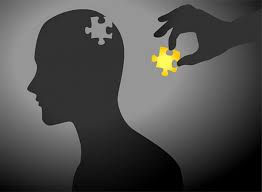 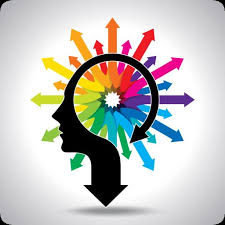